Spin-1 TMDs and Structure Functions of the Deuteron
David Ruth
On Behalf of the Tensor Collaboration

Hall C Winter 2025 Meeting
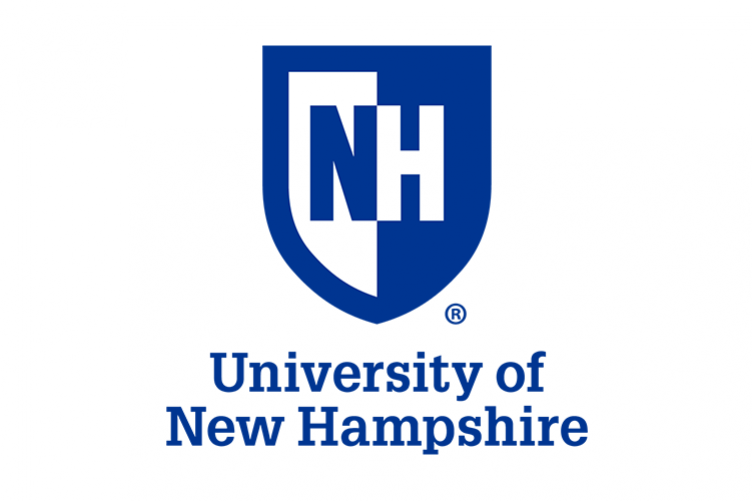 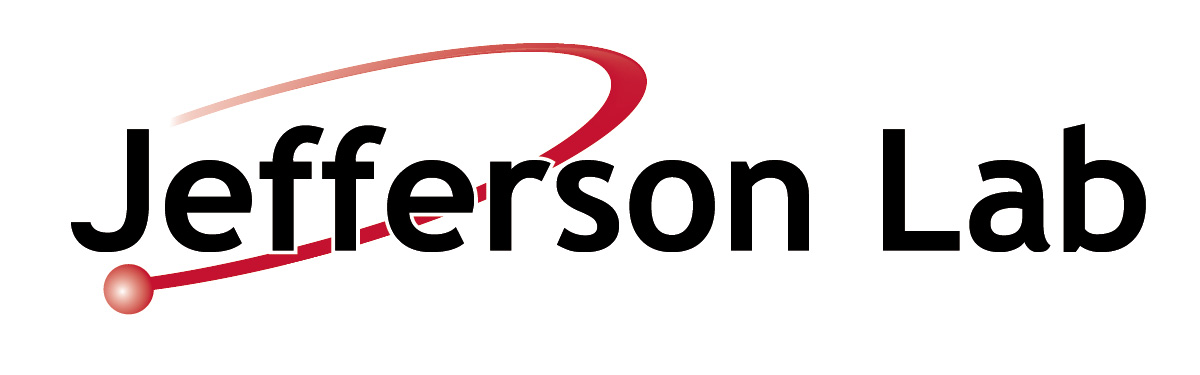 TMDs are essential for investigating nuclear structure
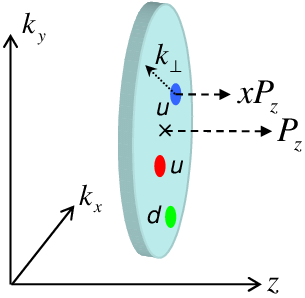 Spin-1 Deuteron TMDs Never Before Measured!
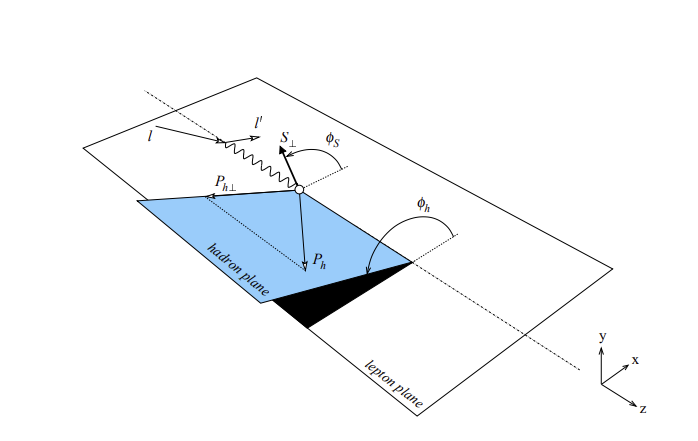 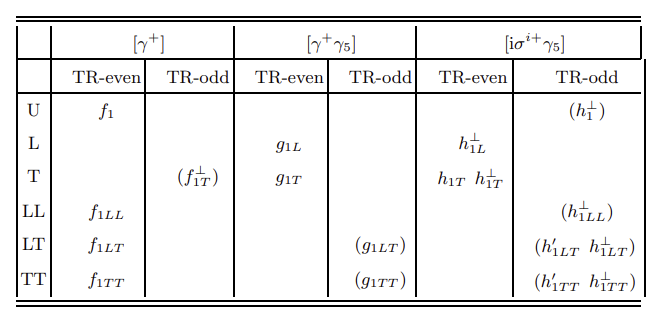 l
l'
q
H
First, can we use any existing data?
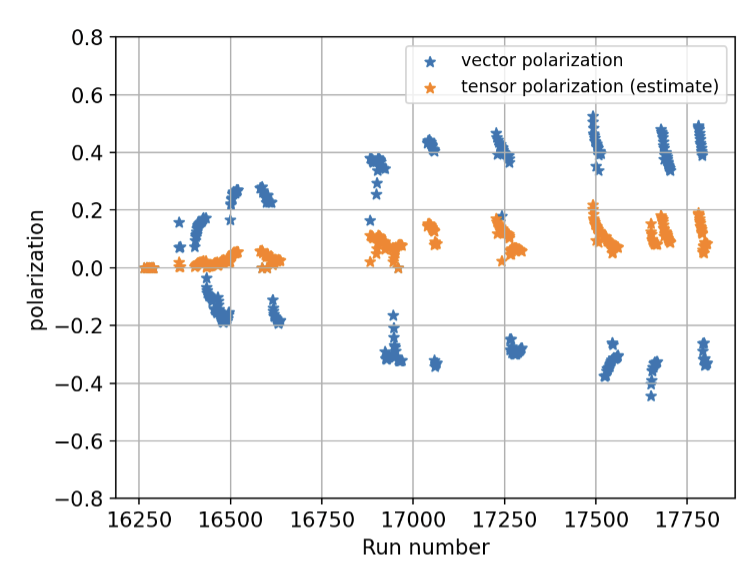 Recently approved CLAS-Approved-Analysis (CAA) to use RG-C data from Hall B
Equilibrium tensor polarization (~10%) sufficient for a first extraction
Analysis is just getting going!
But we will get much better statistics from a dedicated measurement
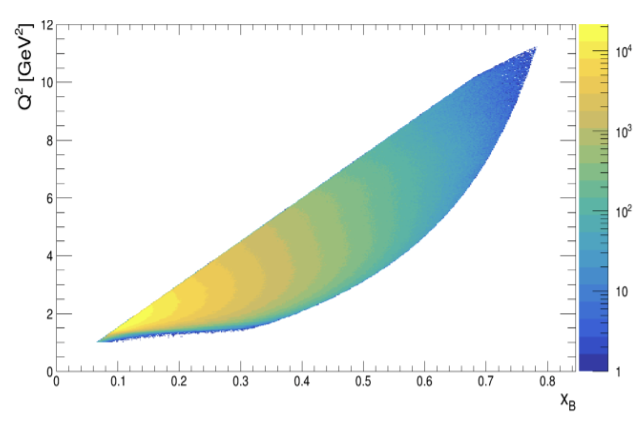 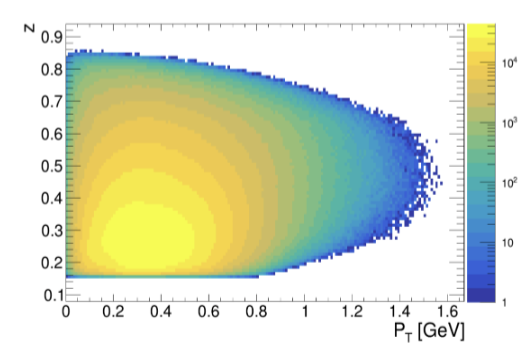 Hall C Proposed Setup + LOI
Use SBS (Hadron) and SHMS (Lepton) to do a SIDIS measurement in Hall C
Collect data over a range of vector polarization magnitudes and directions to isolate tensor part of XS
LOI12-24-002 Submitted to PAC52

Encouraged to submit a full proposal!
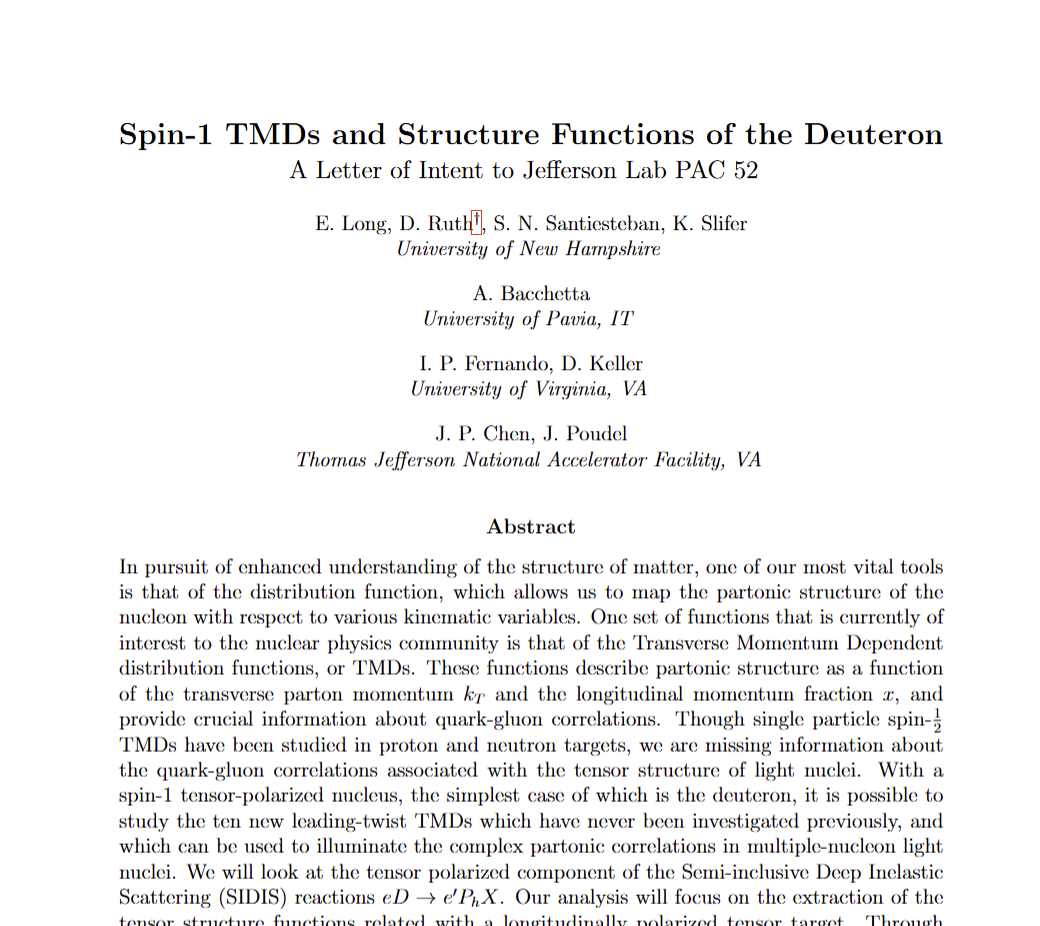 Expected Acceptances
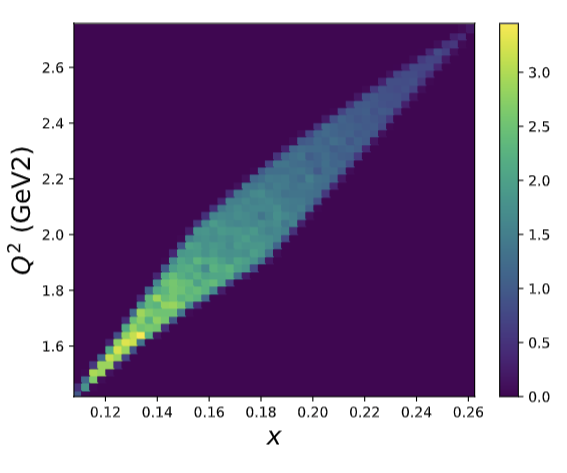 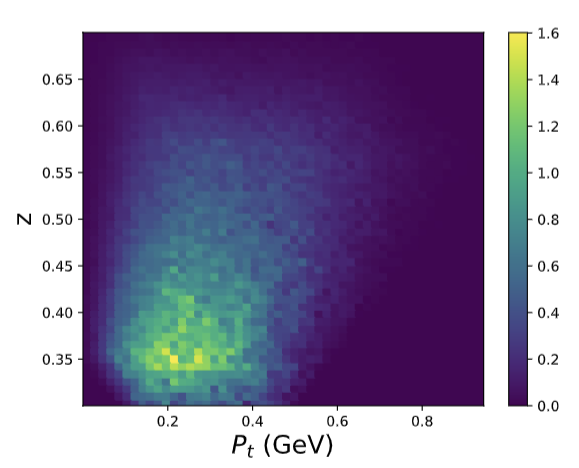 Structure Functions
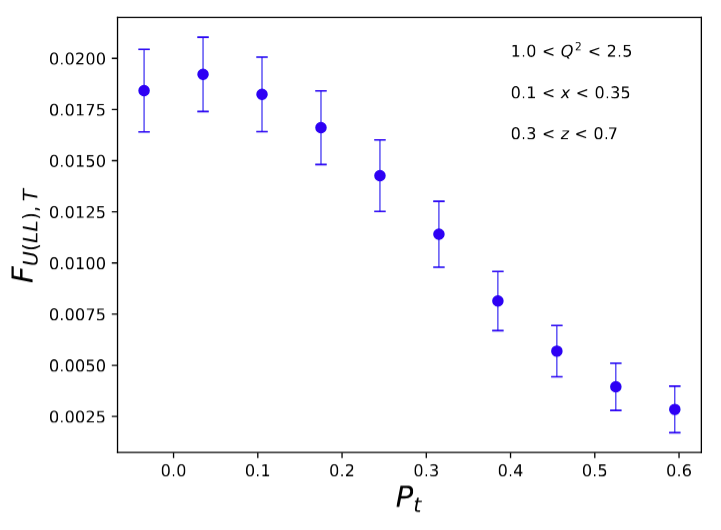 TMDs are linked to set of tensor structure functions
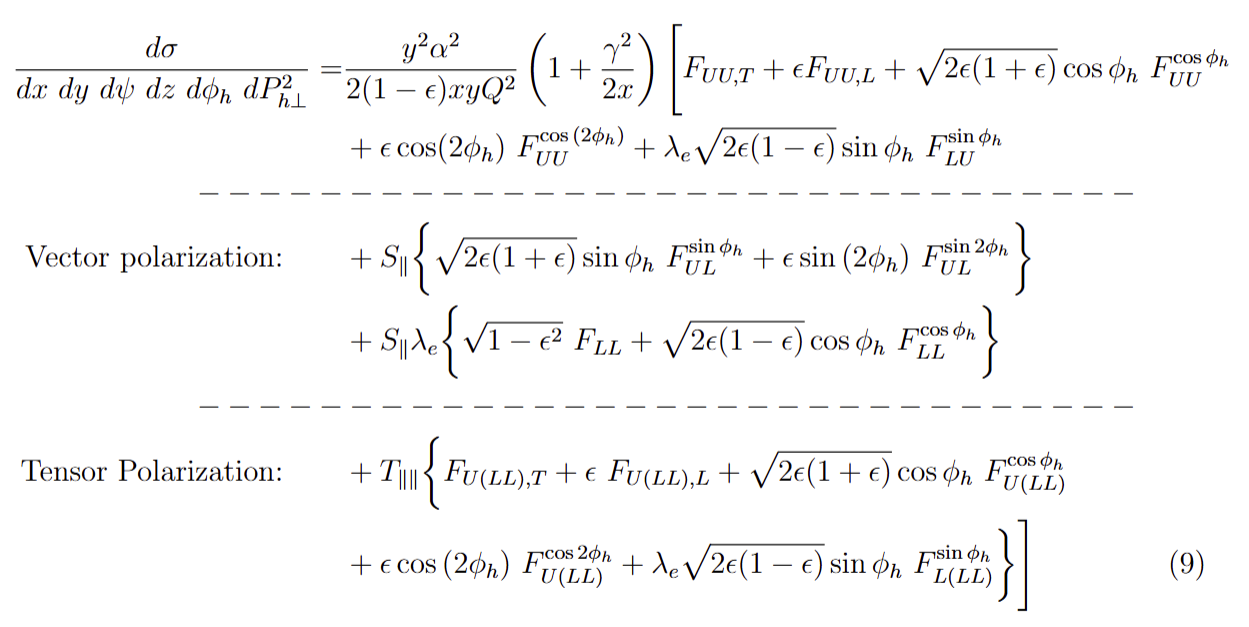 Projected rate for 5 days @ 80 nA
A. Baccheta
Current Open Tasks
Theory support to better understand relation between FU(LL),T  and FUU,T (A. Baccheta, I. Cloet)
Full simulation including SBS 
Tensor-enhanced polarized target
CAA Analysis to better understand tensor contribution
Other Tensor Experiments
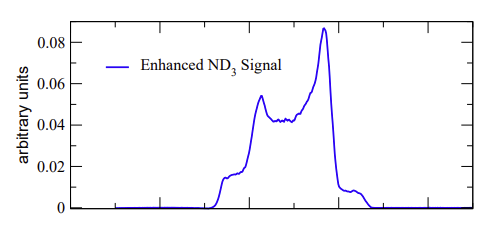 This new SIDIS program joins 2 approved DIS experiments using tensor polarization
b1 and Azz collaborations preparing to run in Hall C, currently we are working on an ERR
Look for an update from these experiments at another meeting soon
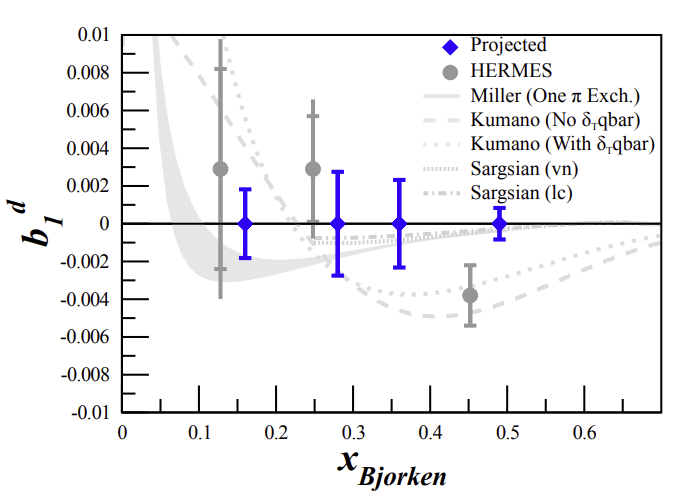 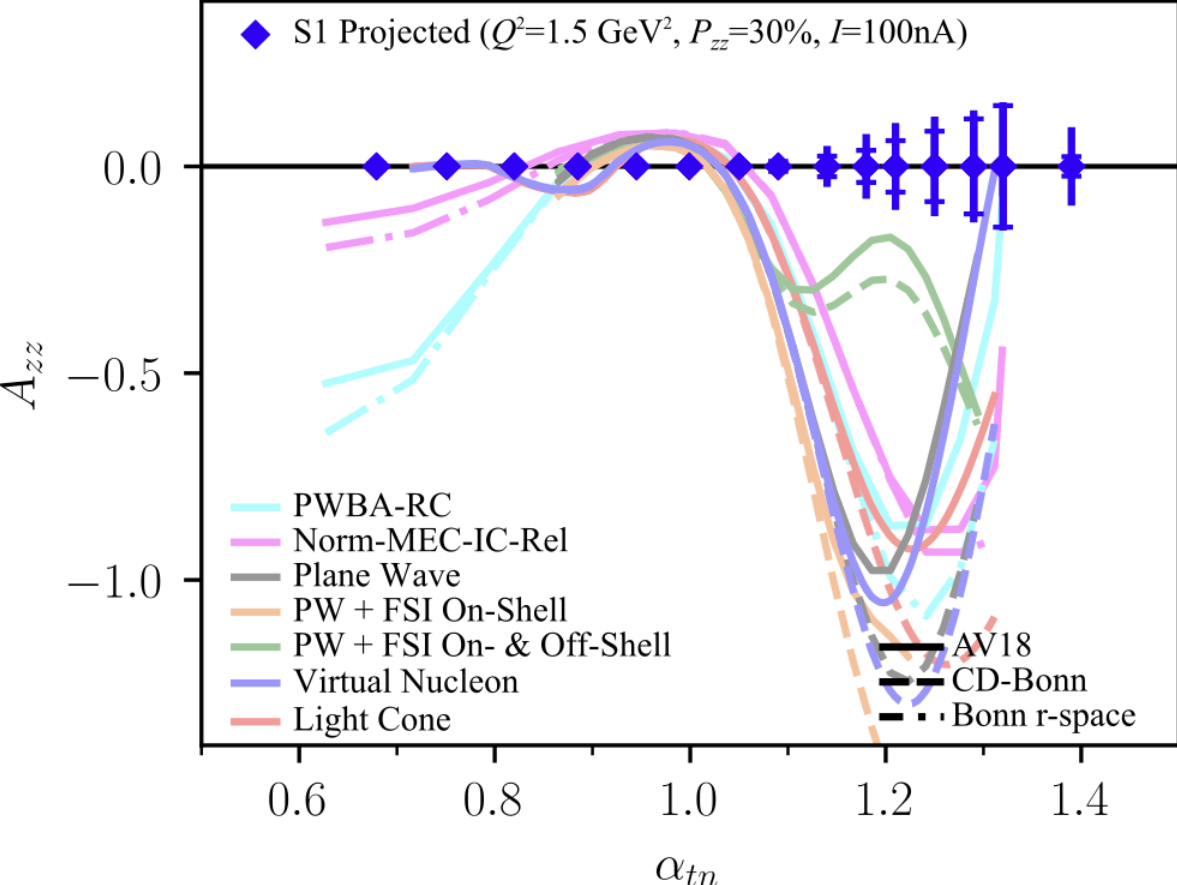 Meetings & Tensor Group
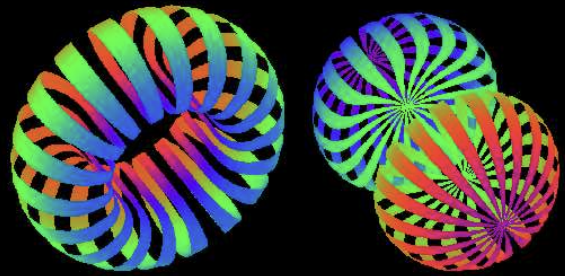 SIDIS Meetings: Thursdays at 2PM (TBD)
General Tensor Meetings: Every-other Friday at 1:30 PM






†: Contact († b1, † Azz, † SIDIS LOI)

Large and growing group (DIS, SIDIS... See previous talk by C. Yero on Exclusive too!)
All are welcome! Let us know if you are interested in Tensor spin physics and please join us!
Spokespeople:
Nathaly Santiesteban
Jian-Ping Chen
Karl Slifer†
Elena Long†
Dustin Keller
Oscar Rondon Aramayo
Narbe Kalantarians
Donal Day
Doug Higinbotham
Grad Students:
Anchit Arora
Hector Chinchay
Muhammad Farooq
Chhetra Lama
Michael McClellan
Postdocs:
David Ruth†
Jiwan Poudel
Ishara Fernando
Allison Zec
Next Steps + Full Proposal
Full Hall C SIDIS Proposal currently targeted for Summer 2026
CLAS-Approved Analysis underway, with preliminary results targeted for 2025
DIS Experiments preparing for an ERR

More Tensor physics is coming soon to Hall C!